DZIEŃ JEŻA
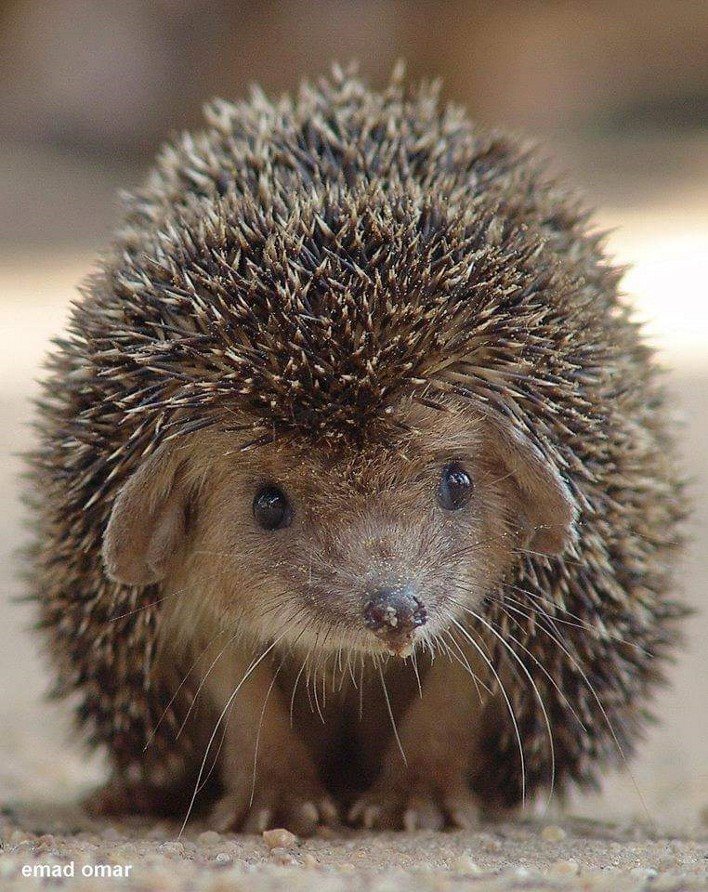 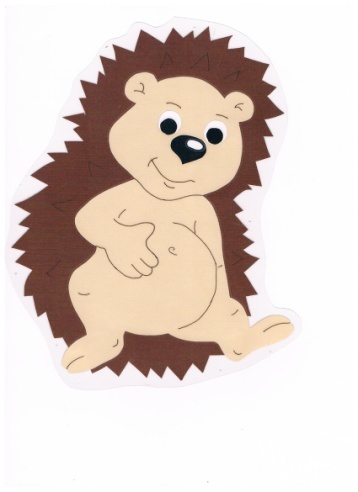 Opracowanie: Agnieszka Chudzik
Jeże  - krótkie informacje
W Polsce występują 2 gatunki jeży: 
wschodni i europejski ( gł. na Śląsku)

Jeż to największy ssak owadożerny
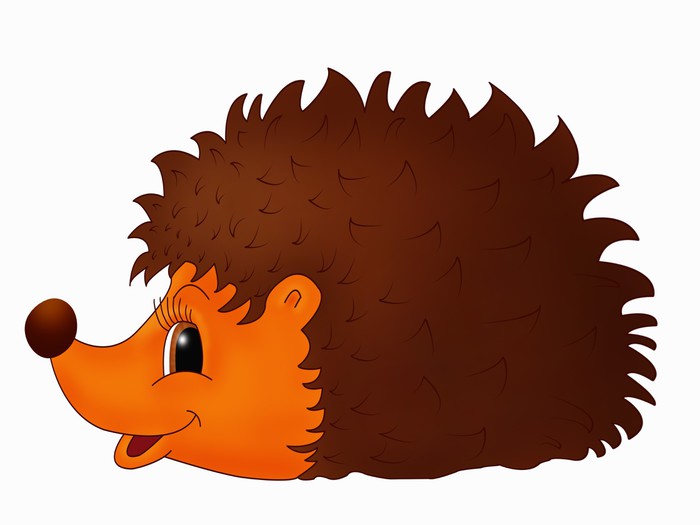 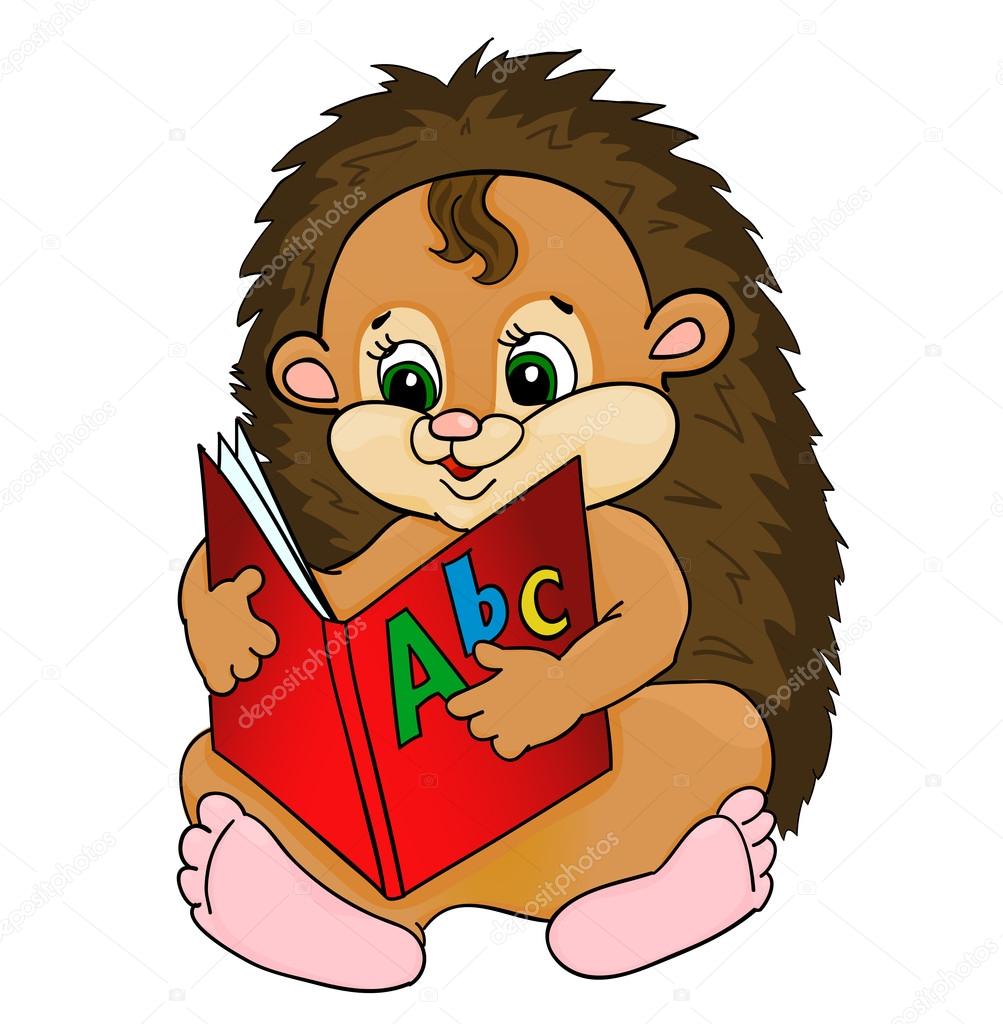 Jak wygląda jeż ?
Szarobrunatne kolce na grzbiecie
Biało – szare futerko 
Malutkie oczy 
Krótkie zaokrąglone uszy
Bardzo króciutki ogonek
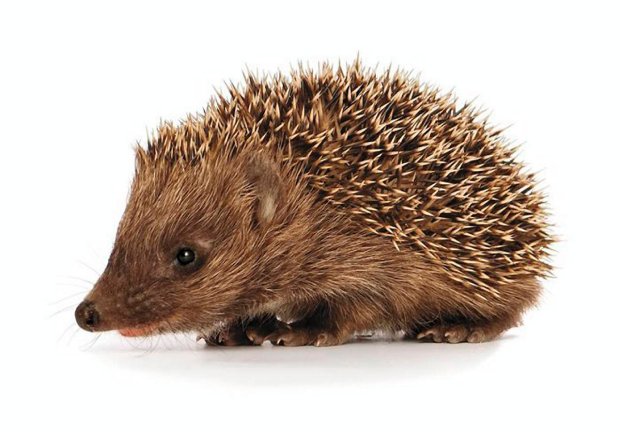 Kolce jeża
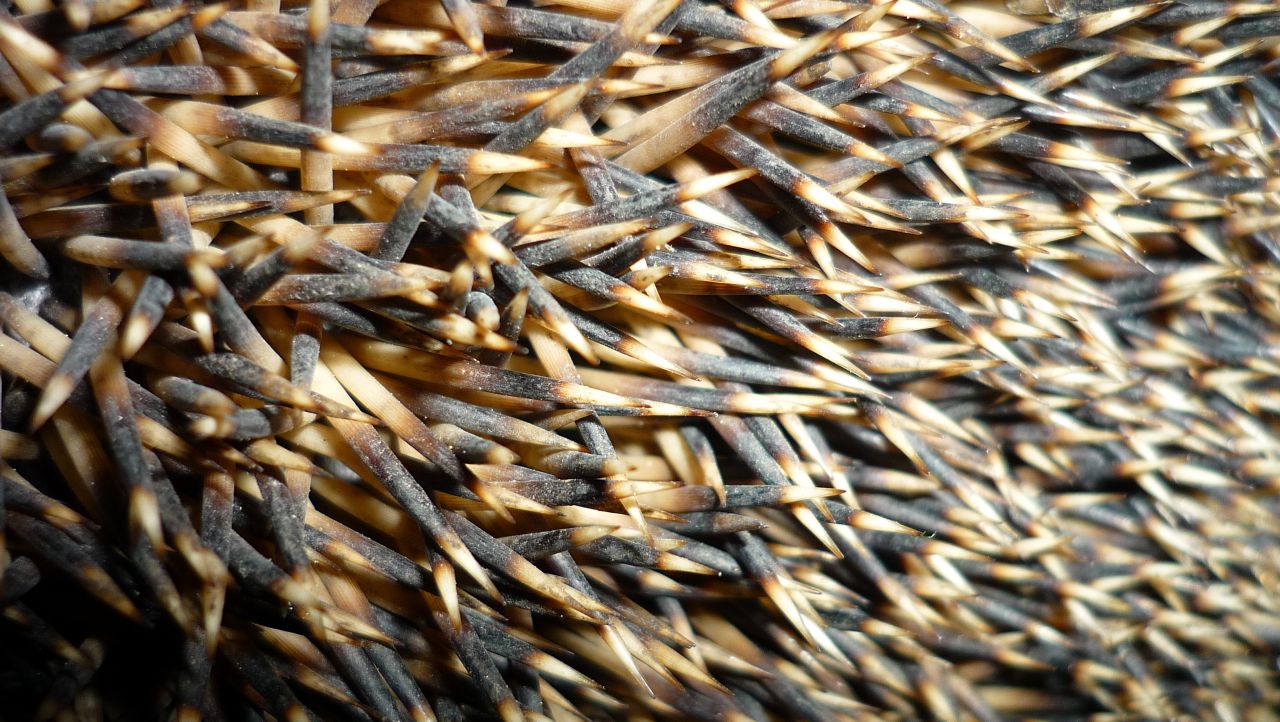 Kolce jeża są przekształconymi włosami, z funkcji ochraniającej przed utratą ciepła przekształciły się w funkcję obronną – kolce
Gdzie można spotkać jeża ?
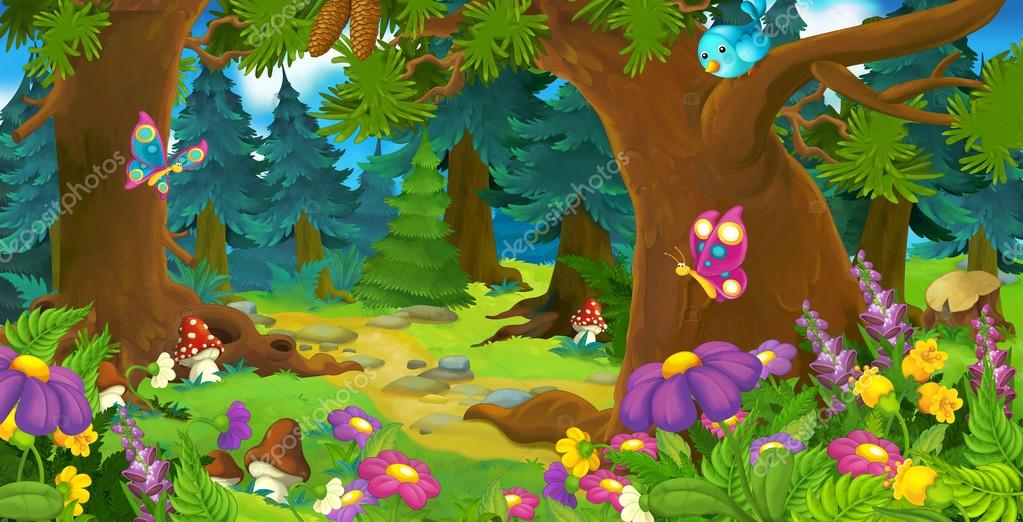 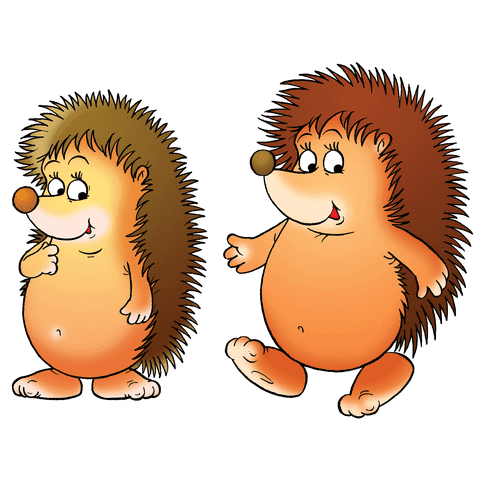 lasy liściaste
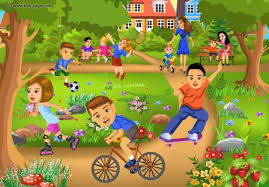 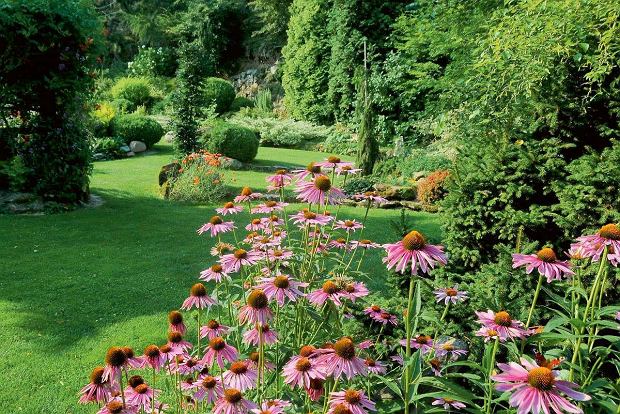 Ogródek przydomowy
park
Pożywienie jeża
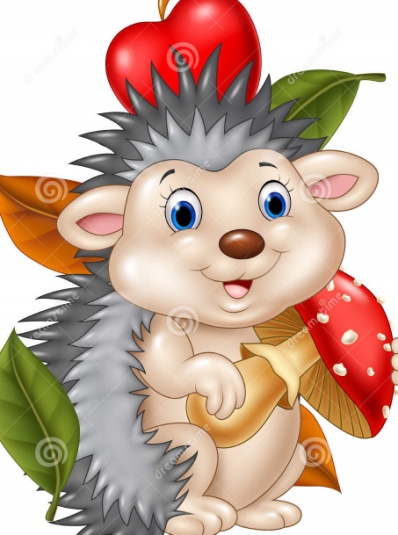 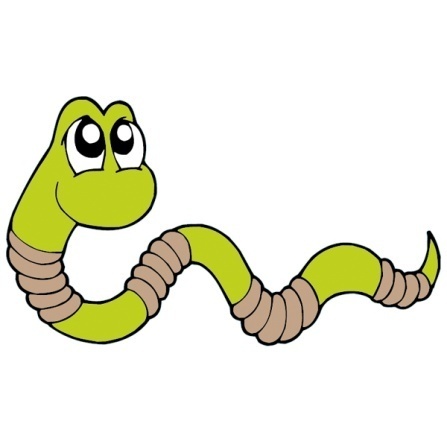 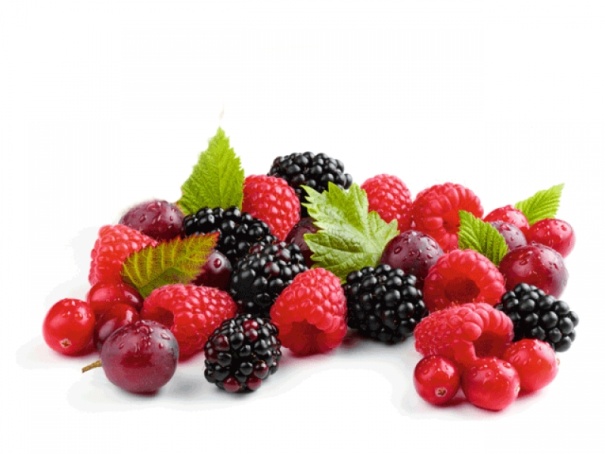 robaki ziemne 
 ślimaki 
 owady
 płazy 
 jaja ptasie 
 grzyby 
 owoce
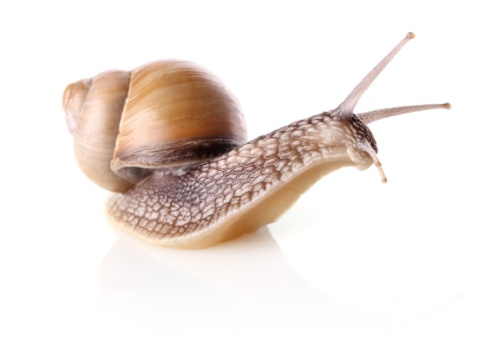 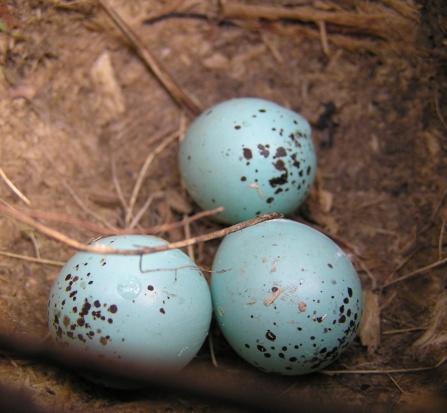 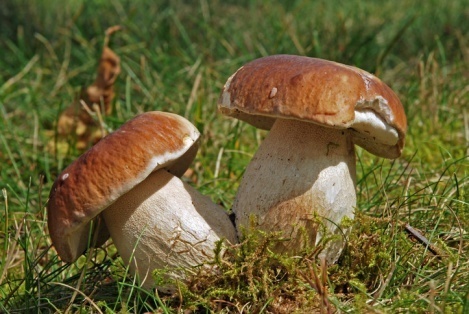 Gdzie mieszkają jeże i co robią zimą ?
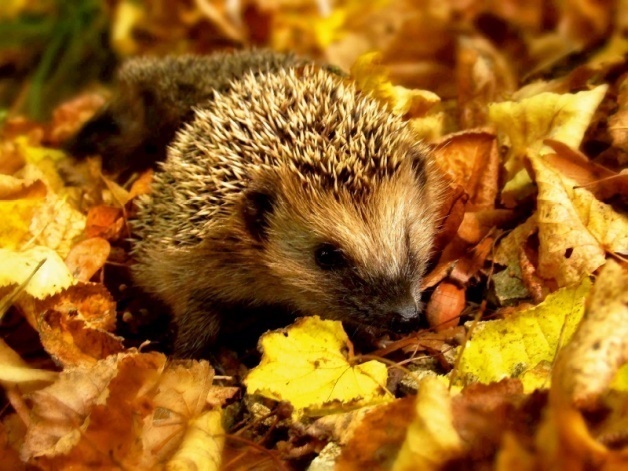 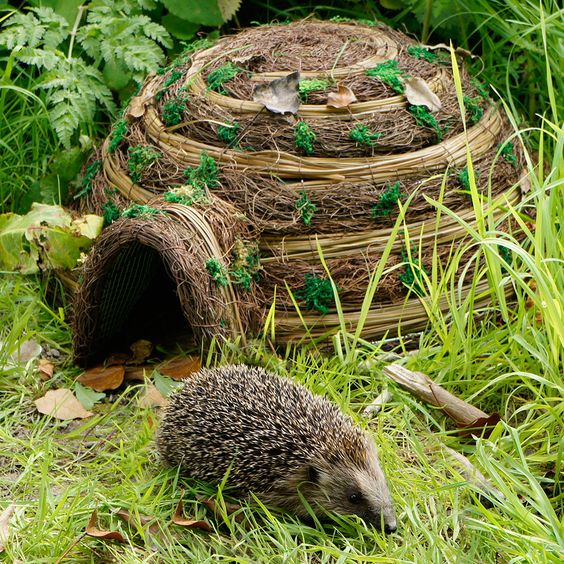 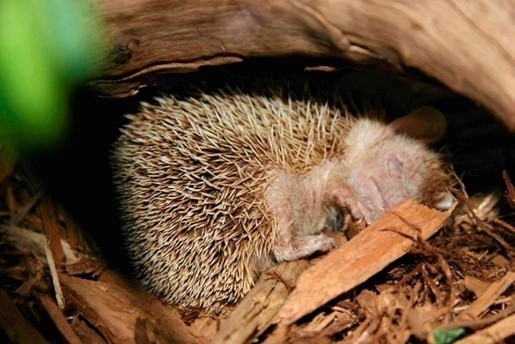 norka jeża
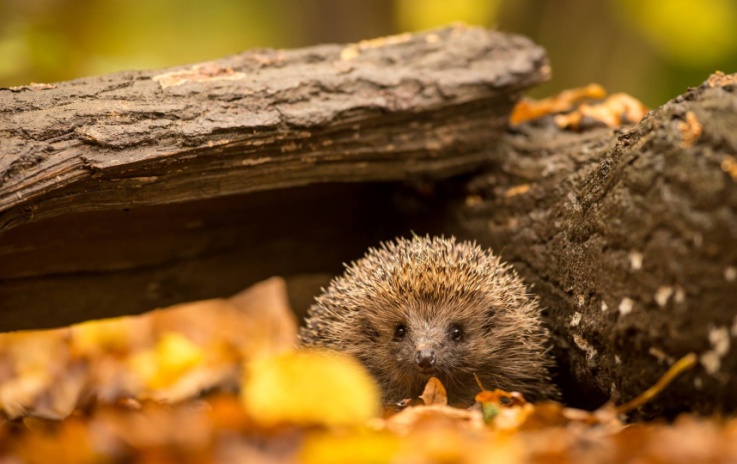 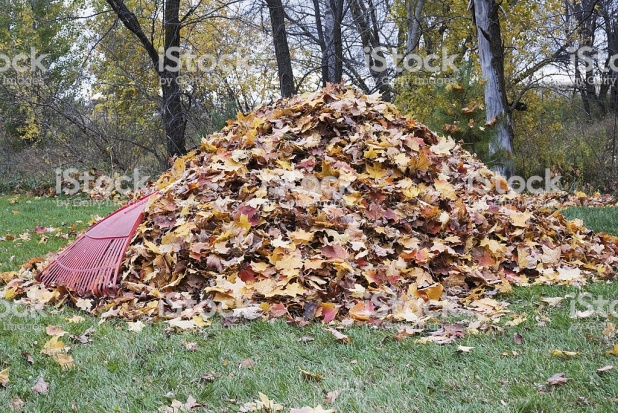 Dom dla jeża
Jeża zasypiają w październiku a budzą się w kwietniu
Kopiec liści
Pod konarami drzew
Mały jeż
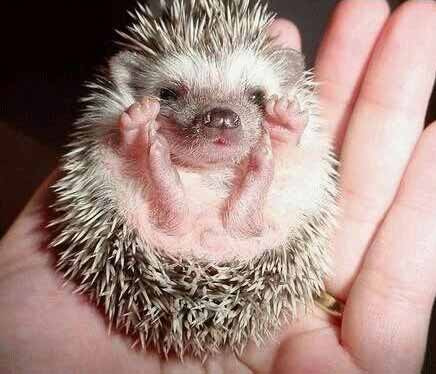 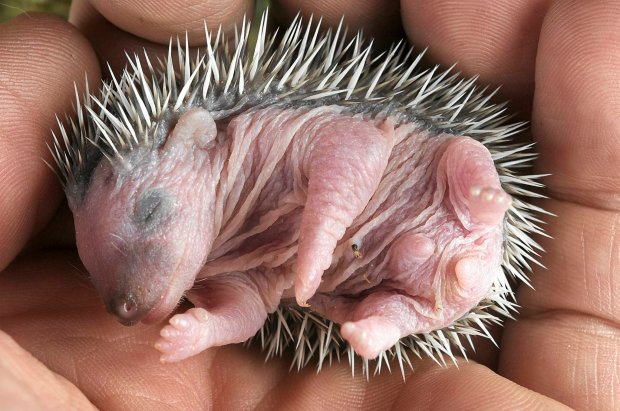 Średni
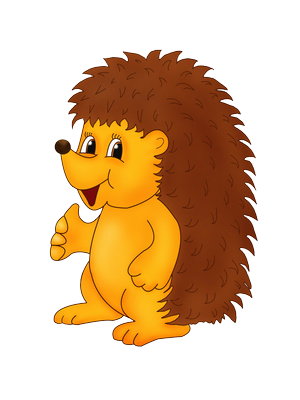 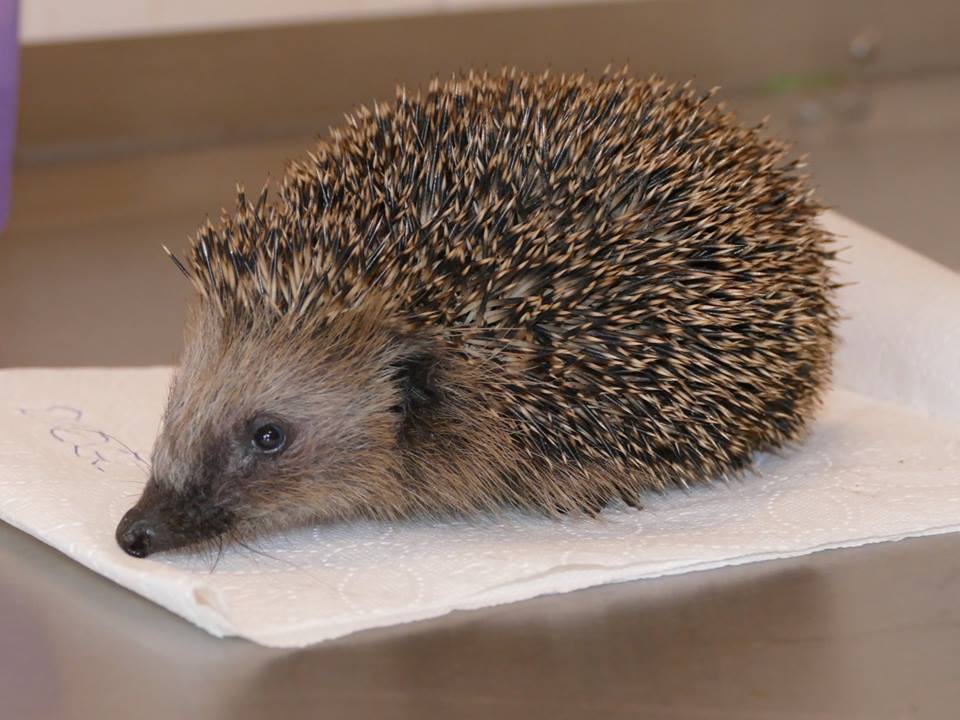 malutki
Duży
Czy jeż posiada zęby?
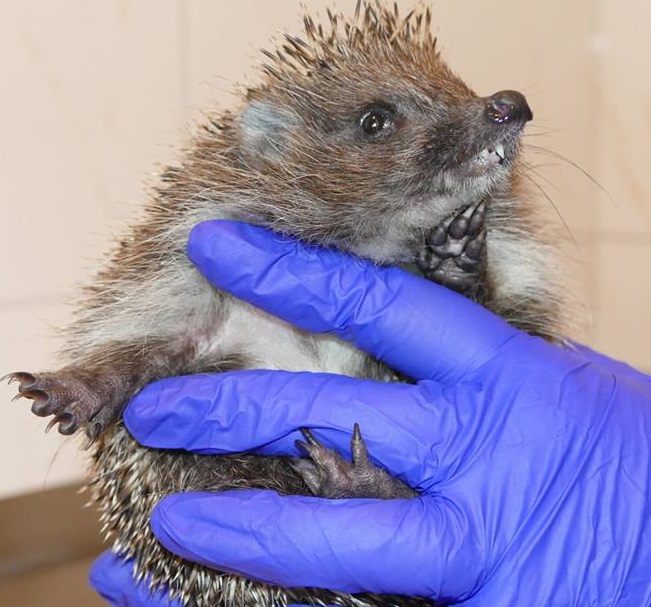 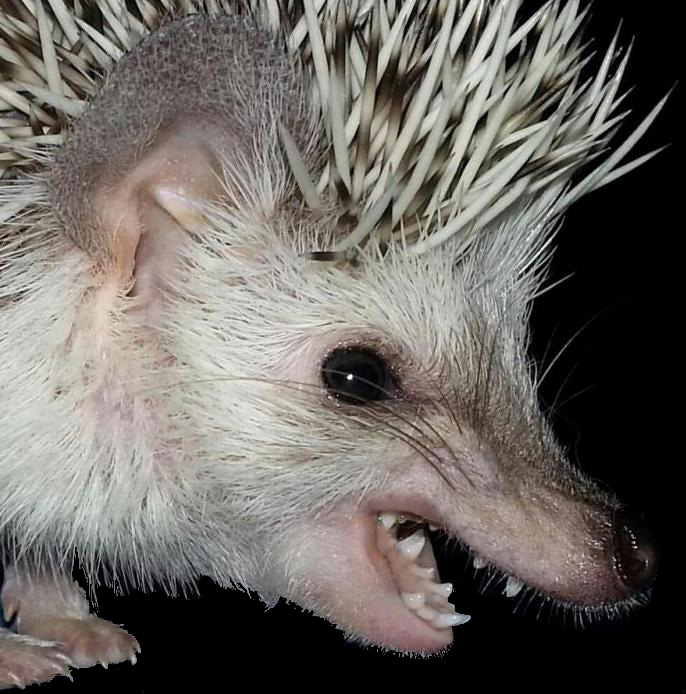 Jeż
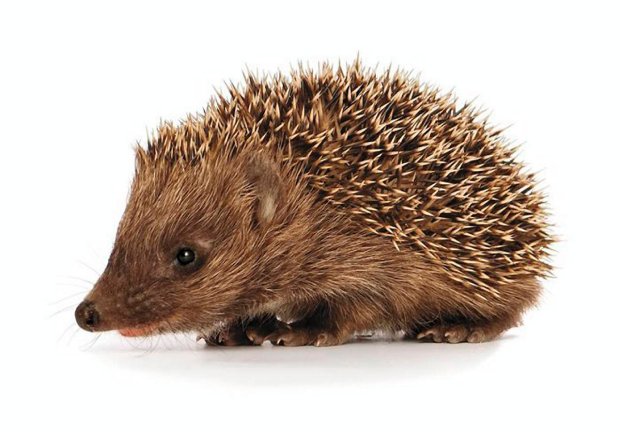 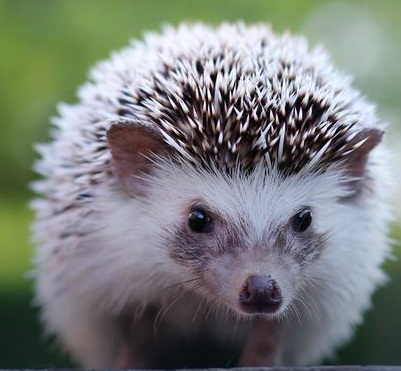 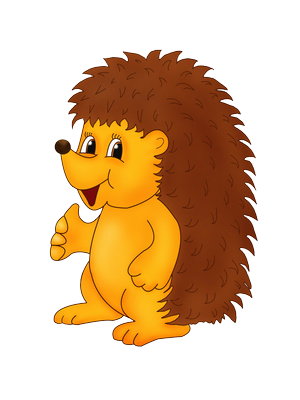 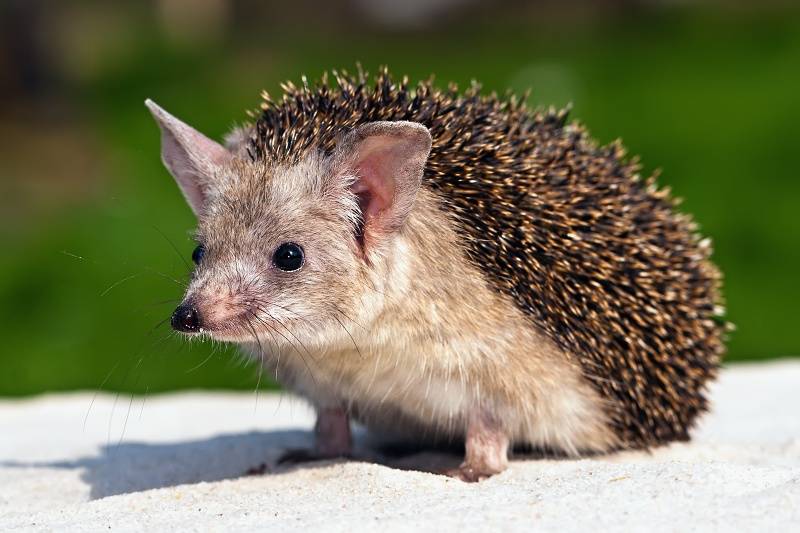 Jak długo  żyje jeż oraz ile rodzi młodych
Jeż żyje  do 15 lat 

Rodzi od 2 – 10 młodych
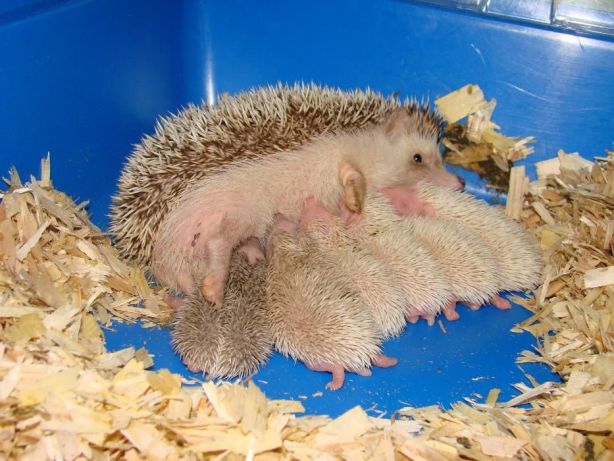 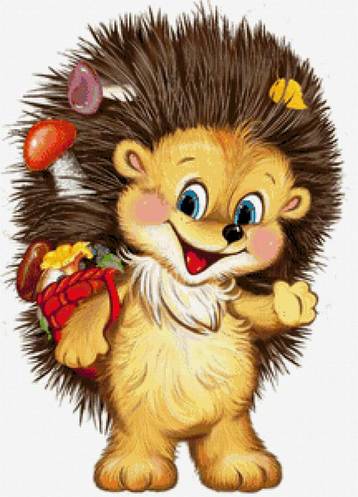 Zapraszamy na film edukacyjny kiedy jeż potrzebuje pomocy https://www.youtube.com/watch?v=adGeqwV5R7Q&feature=youtu.be&fbclid=IwAR3T0ZbNXdvu4UUo2kESPlsms2bLs_pon8e5XnQSFnOv60q9LIUz4b-K97A